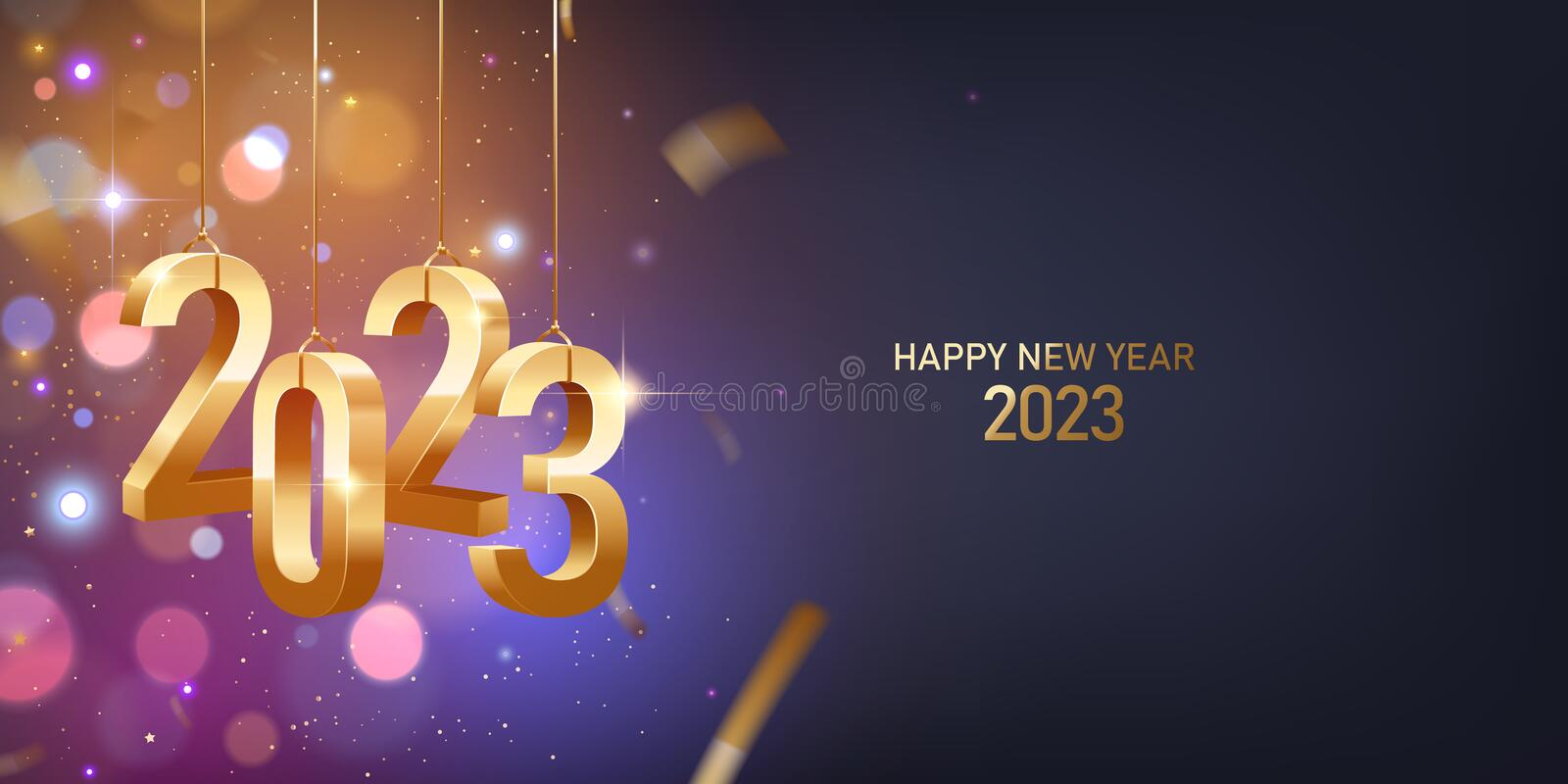 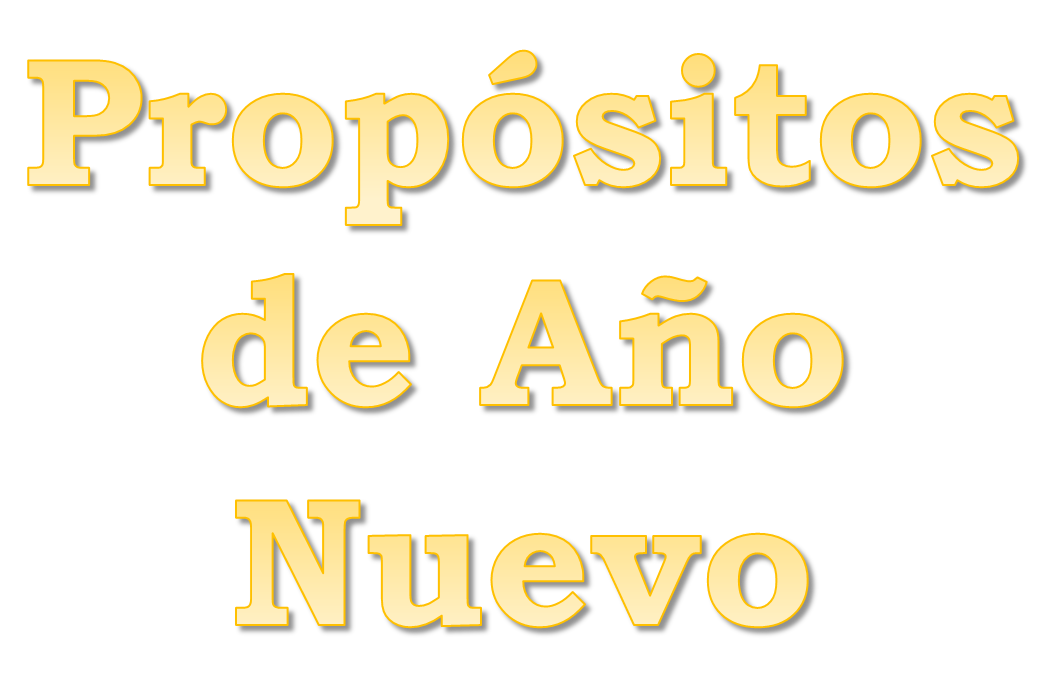 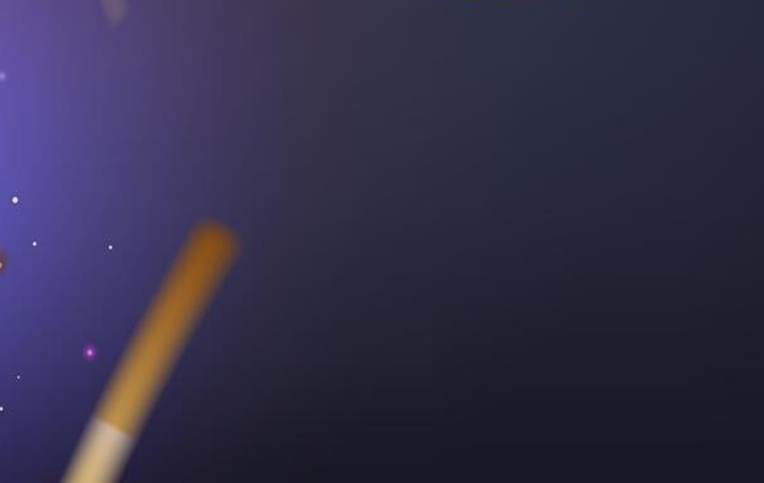 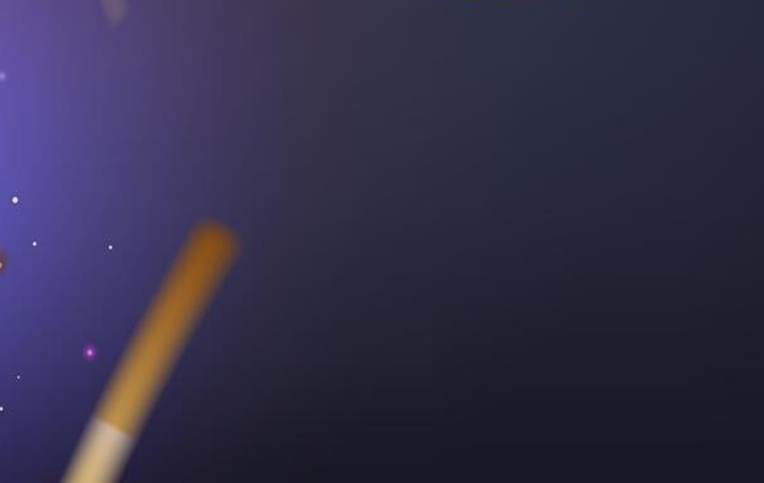 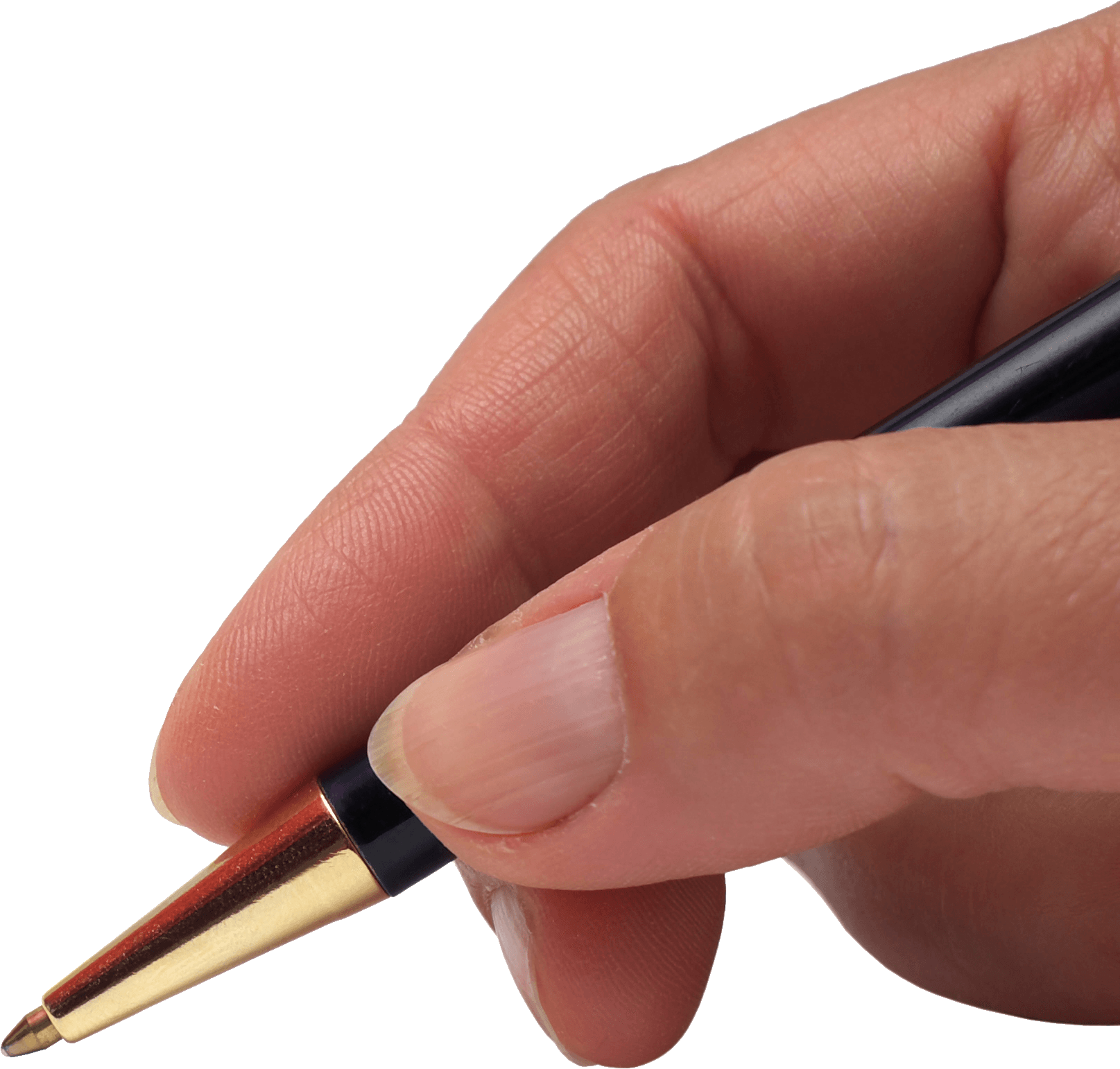 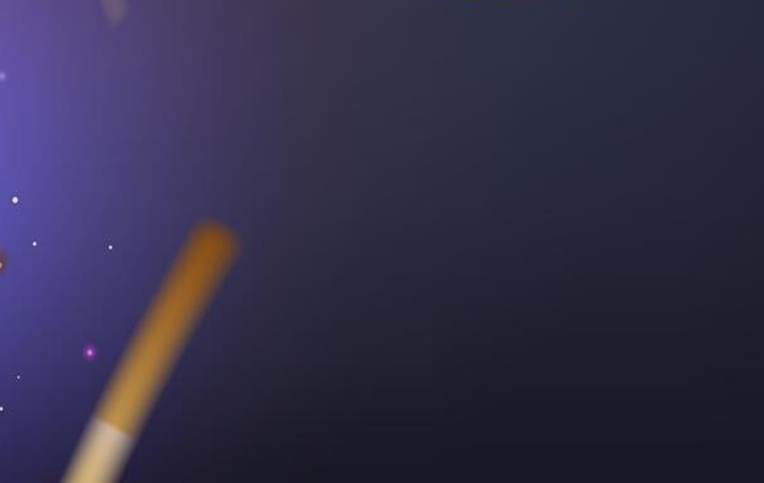 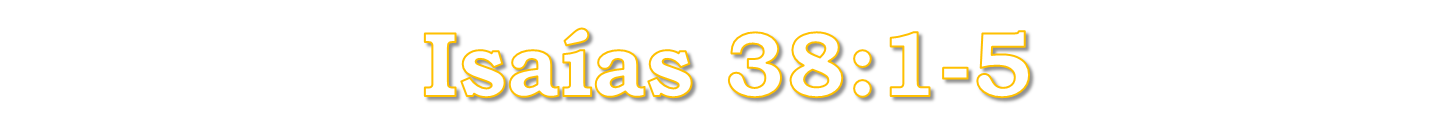 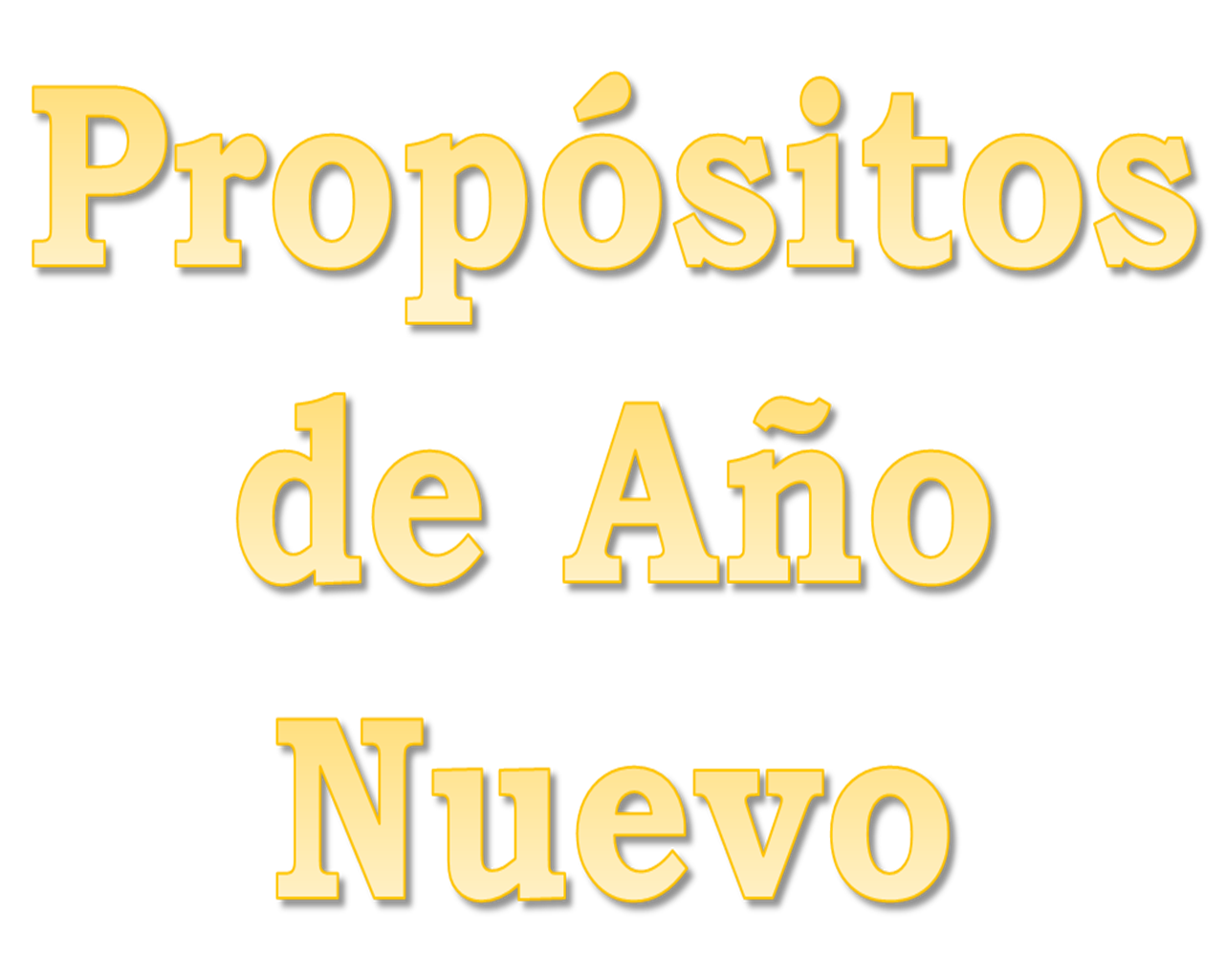 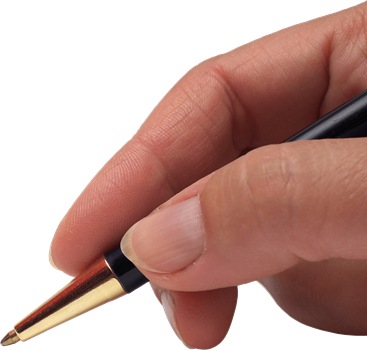 Isaías 38:1-5 Por ese tiempo, Ezequías se enfermó gravemente, y el profeta Isaías, hijo de Amoz, fue a visitarlo. Le dio al rey el siguiente mensaje: «Esto dice el Señor: “Pon tus asuntos en orden porque vas a morir. No te recuperarás de esta enfermedad”».  2 Cuando Ezequías oyó el mensaje, volvió su rostro hacia la pared y oró al Señor:
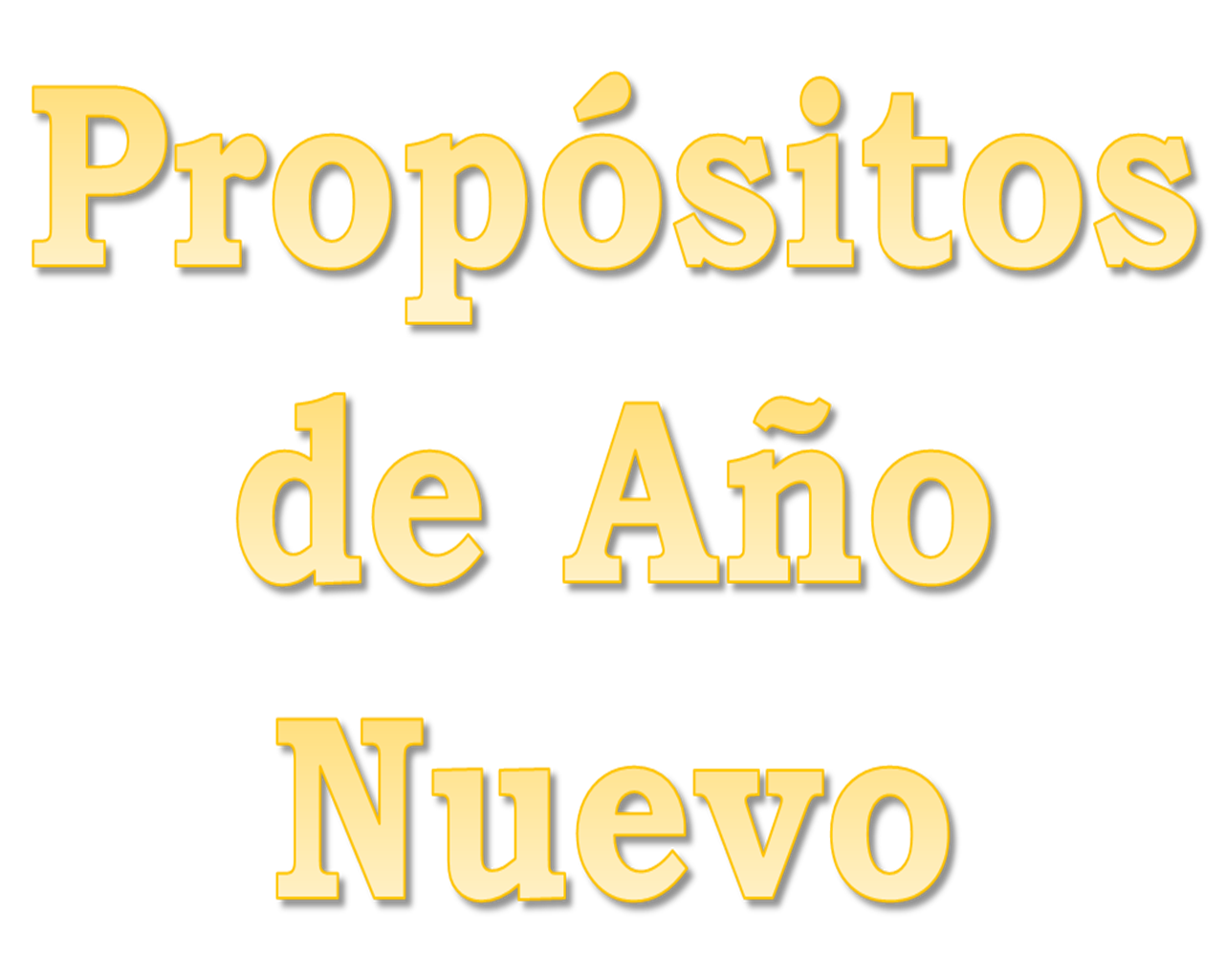 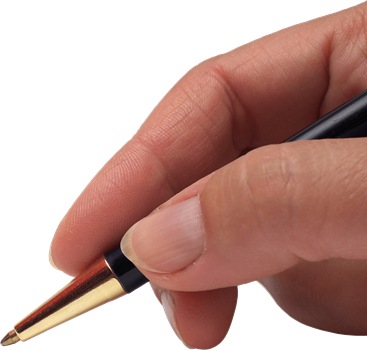 «Acuérdate, oh Señor, que siempre te he sido fiel y te he servido con singular determinación, haciendo siempre lo que te agrada»; y el rey se echó a llorar amargamente.  Luego Isaías recibió este mensaje de parte del Señor: «Regresa y dile a Ezequías: “Esto dice el Señor, Dios de tu antepasado David: ‘He oído tu oración y he visto tus lágrimas. Te añadiré quince años más de vida.
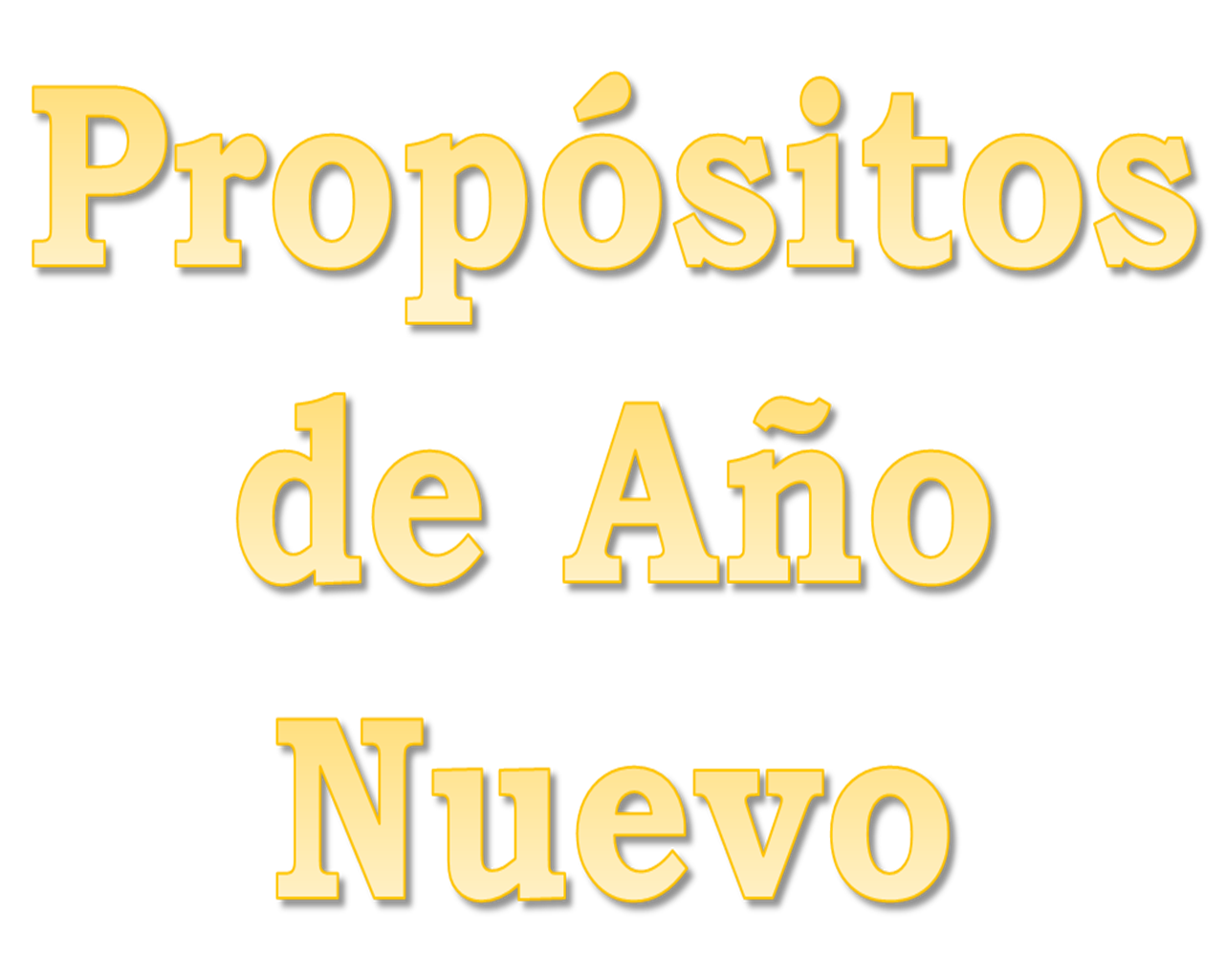 ¿Qué haría más y qué dejaría de hacer?
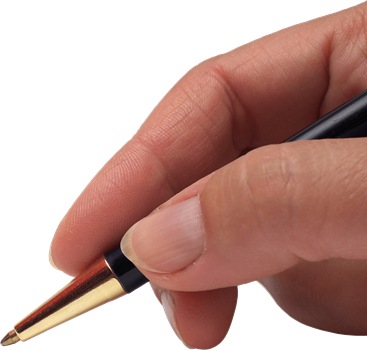 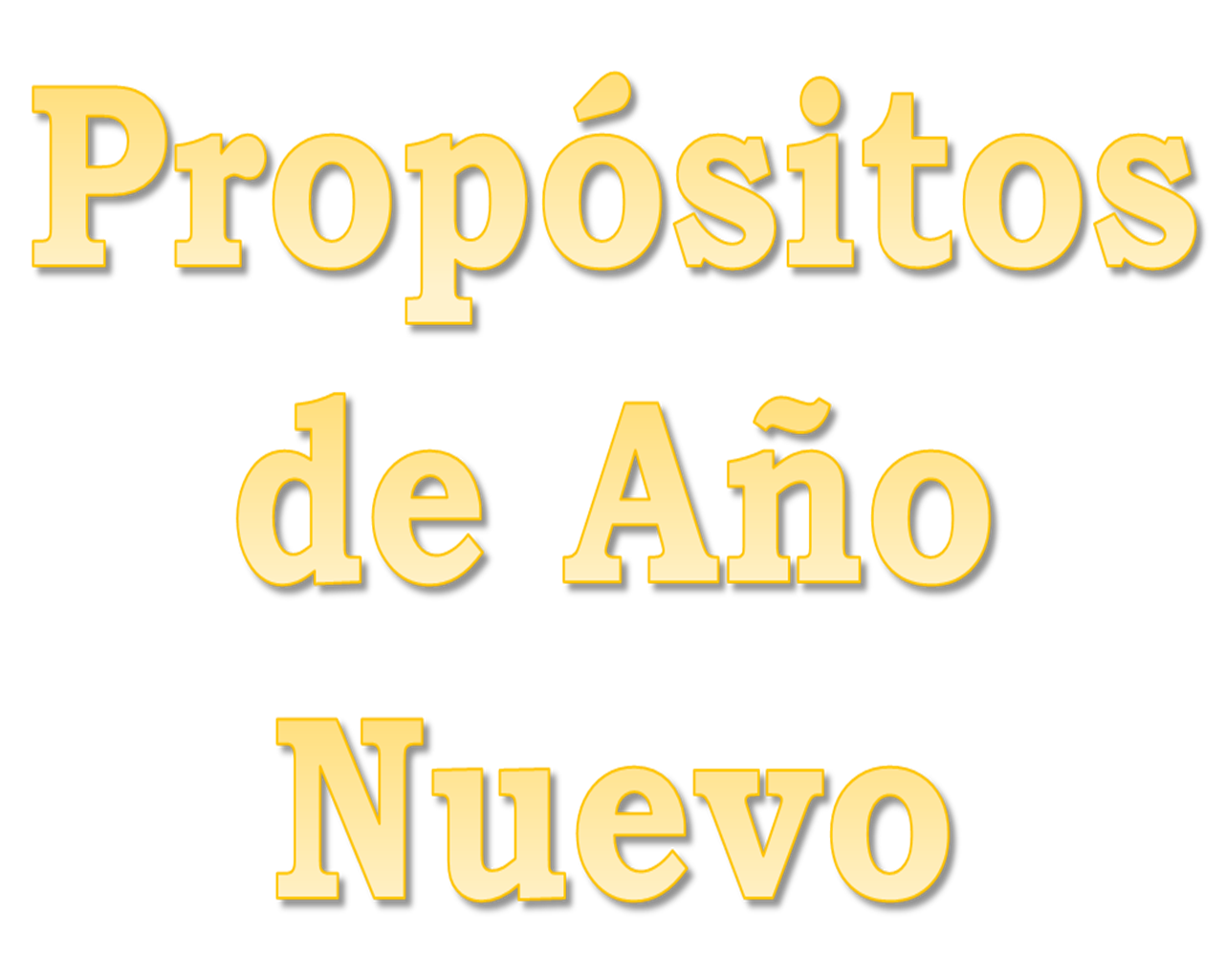 1. Qué haría… Sentir más el amor de Dios. Dejaría… De sentir tanto temor.                   1 Juan 4:18
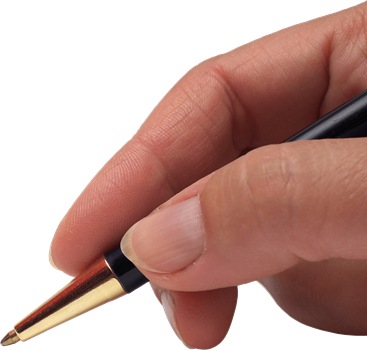 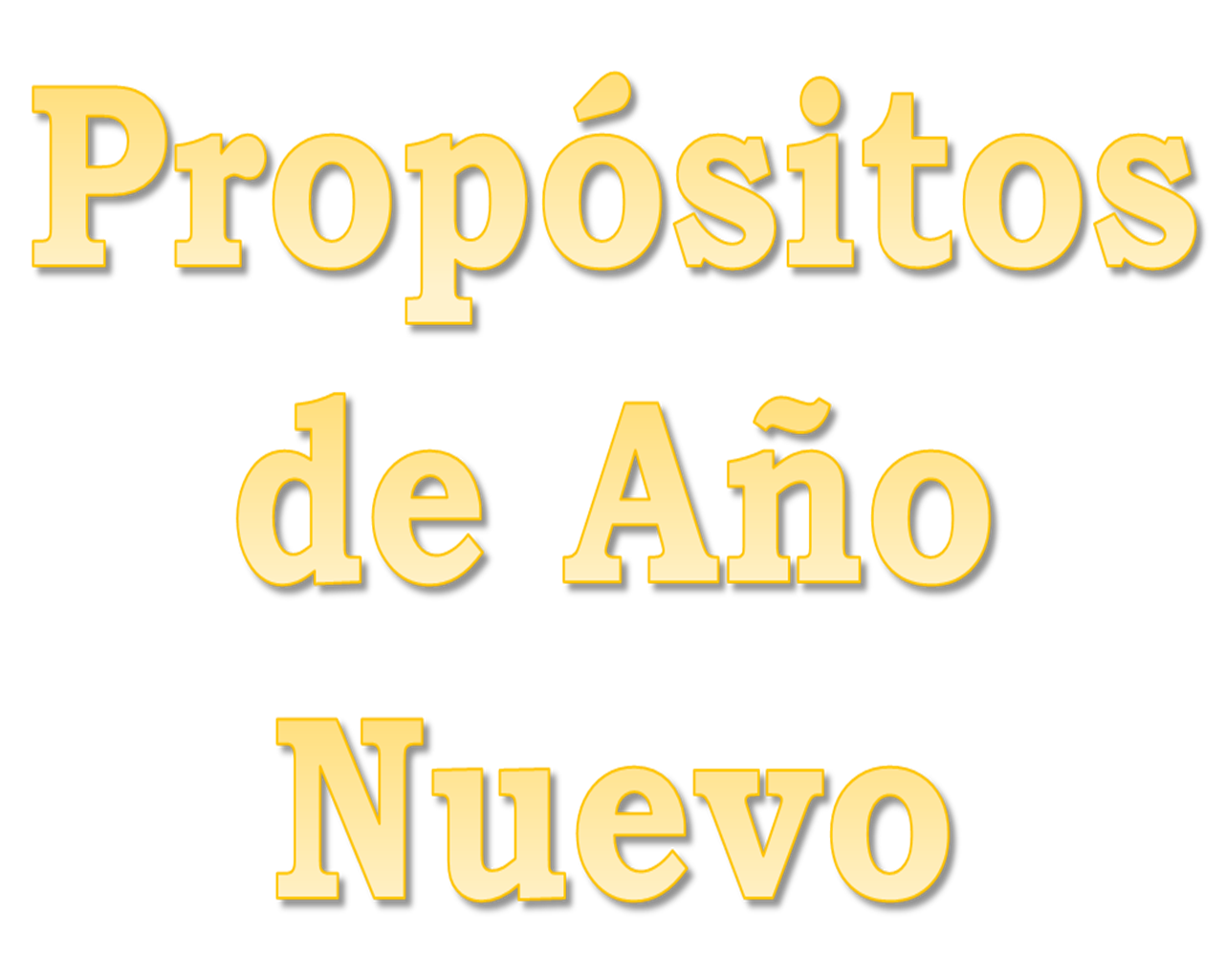 2. Qué haría … Depender más del poder de Dios. Dejaría…  De actuar como superhéroe
2ª  Corintios 12:8-10
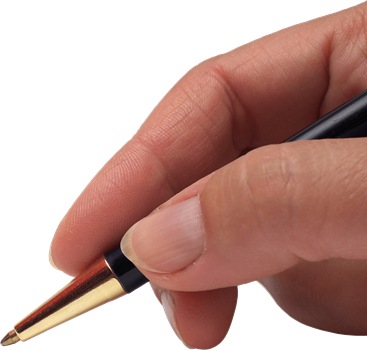 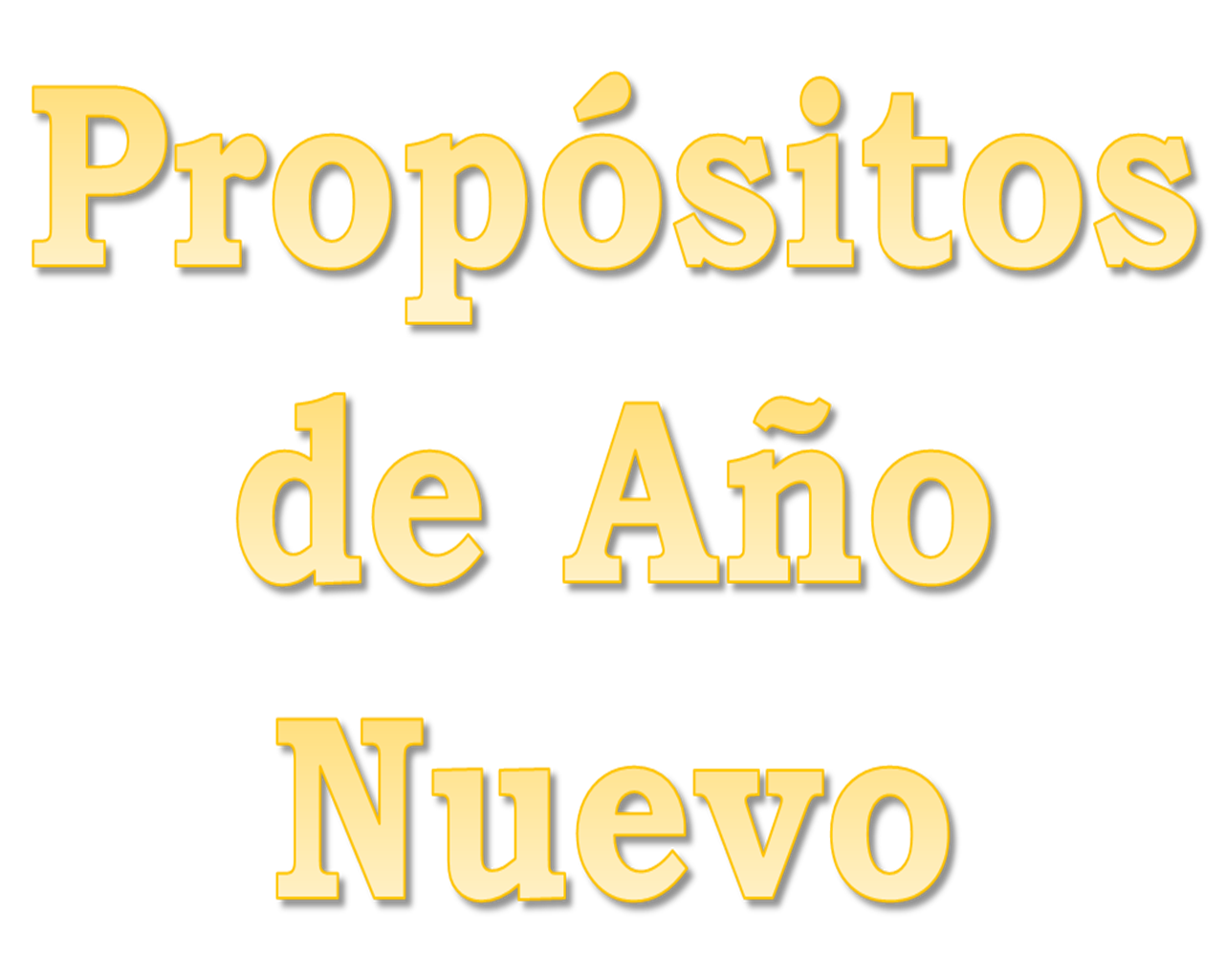 3. Qué haría … Dar y compartir para vivir feliz. Dejaría… De acumular riquezas para morir “infeliz”
Lucas 12:21
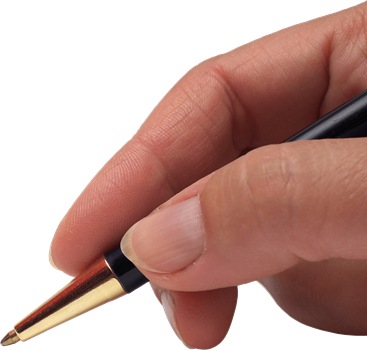 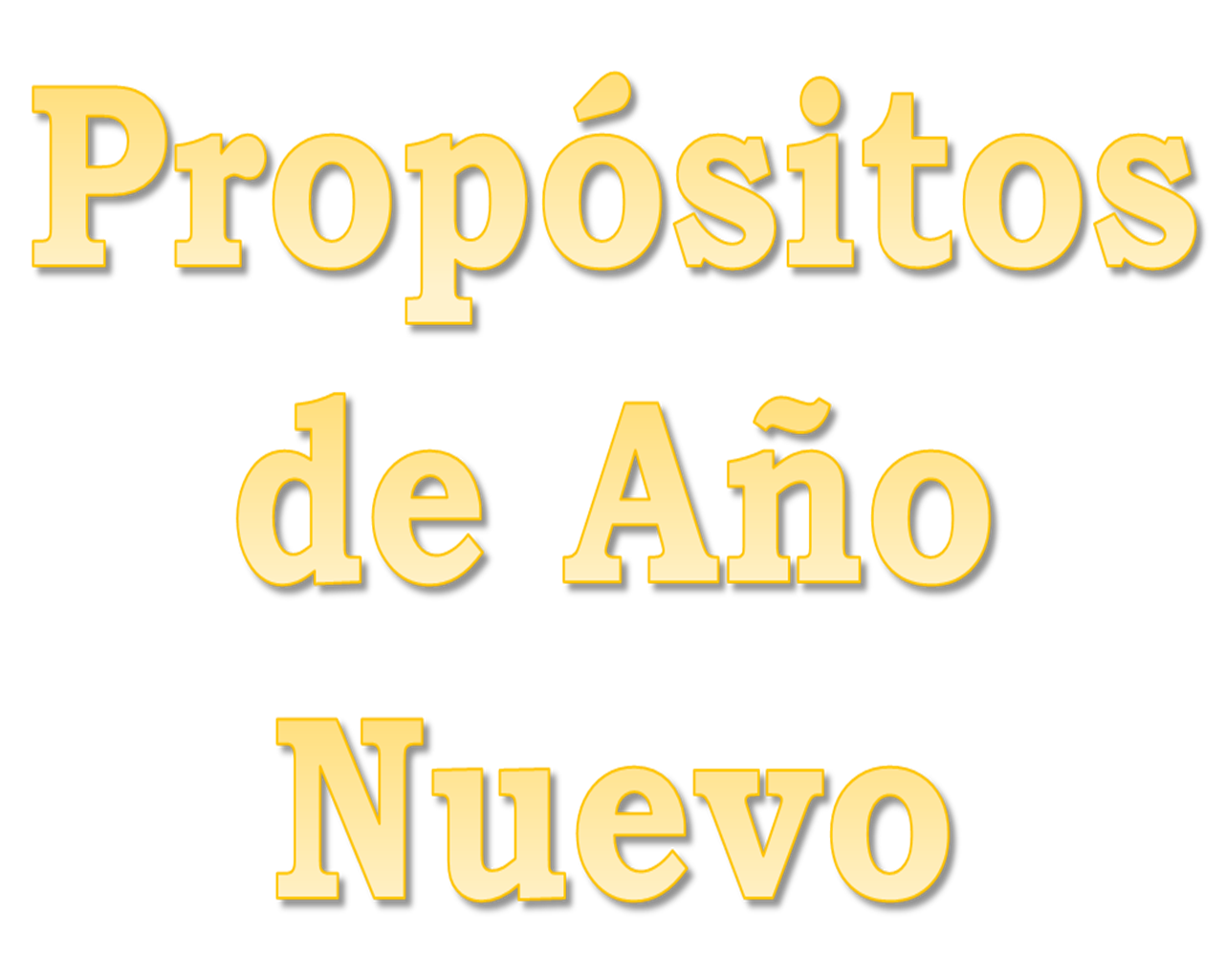 4. Qué haría … Hablar más con Dios. Dejaría… De preocuparme tanto”
Filipenses 4:6-7
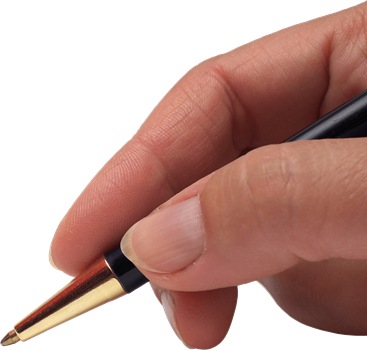 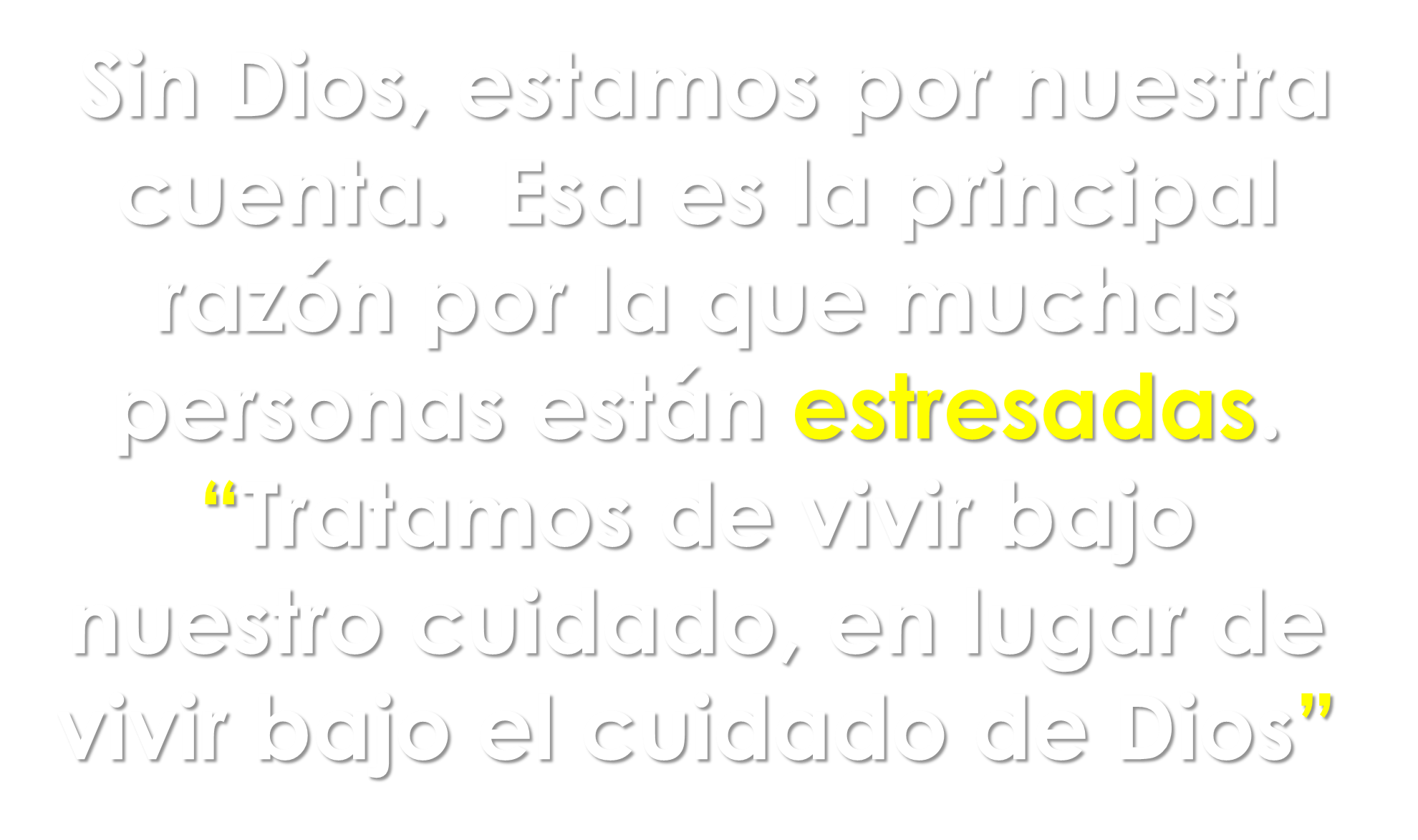